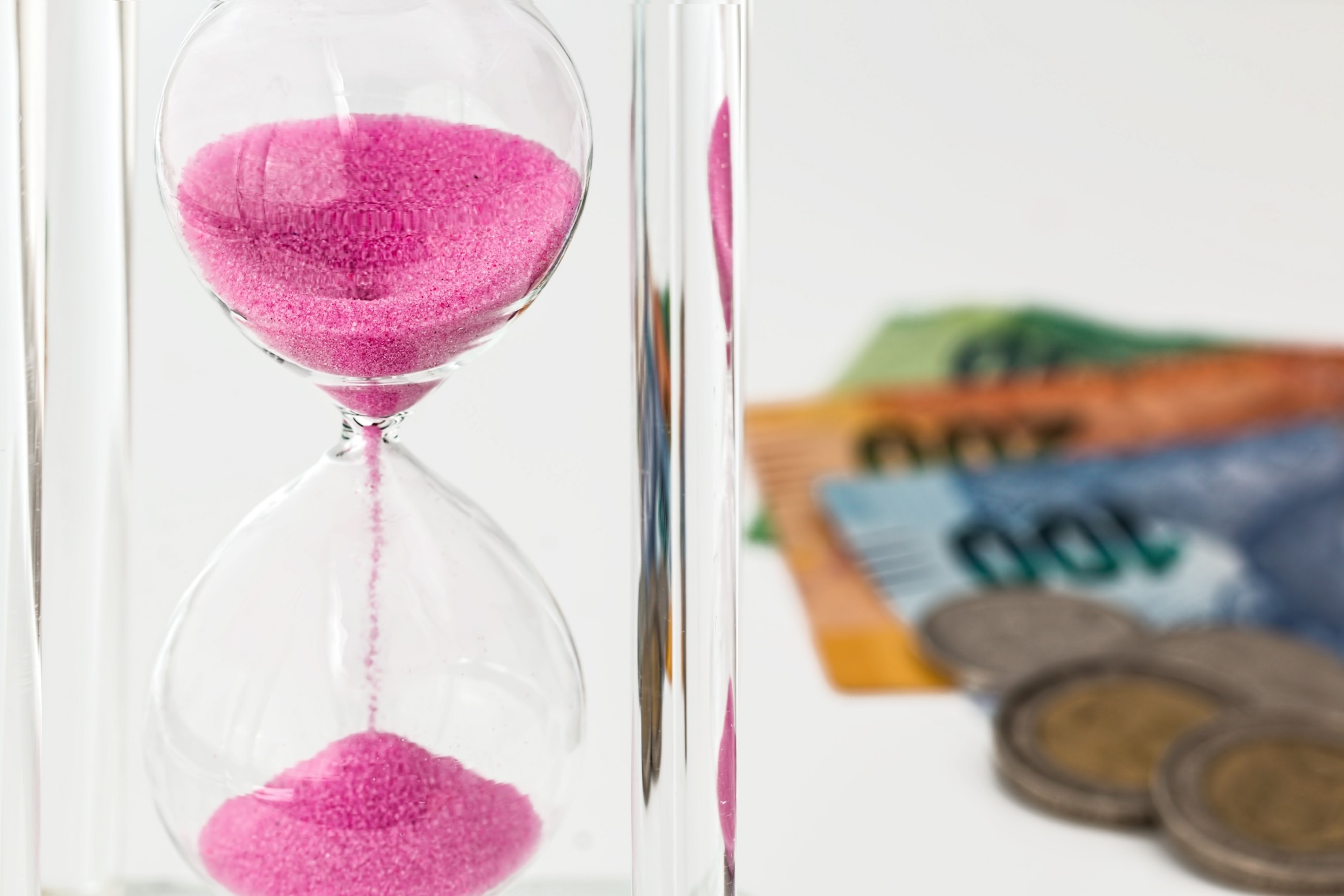 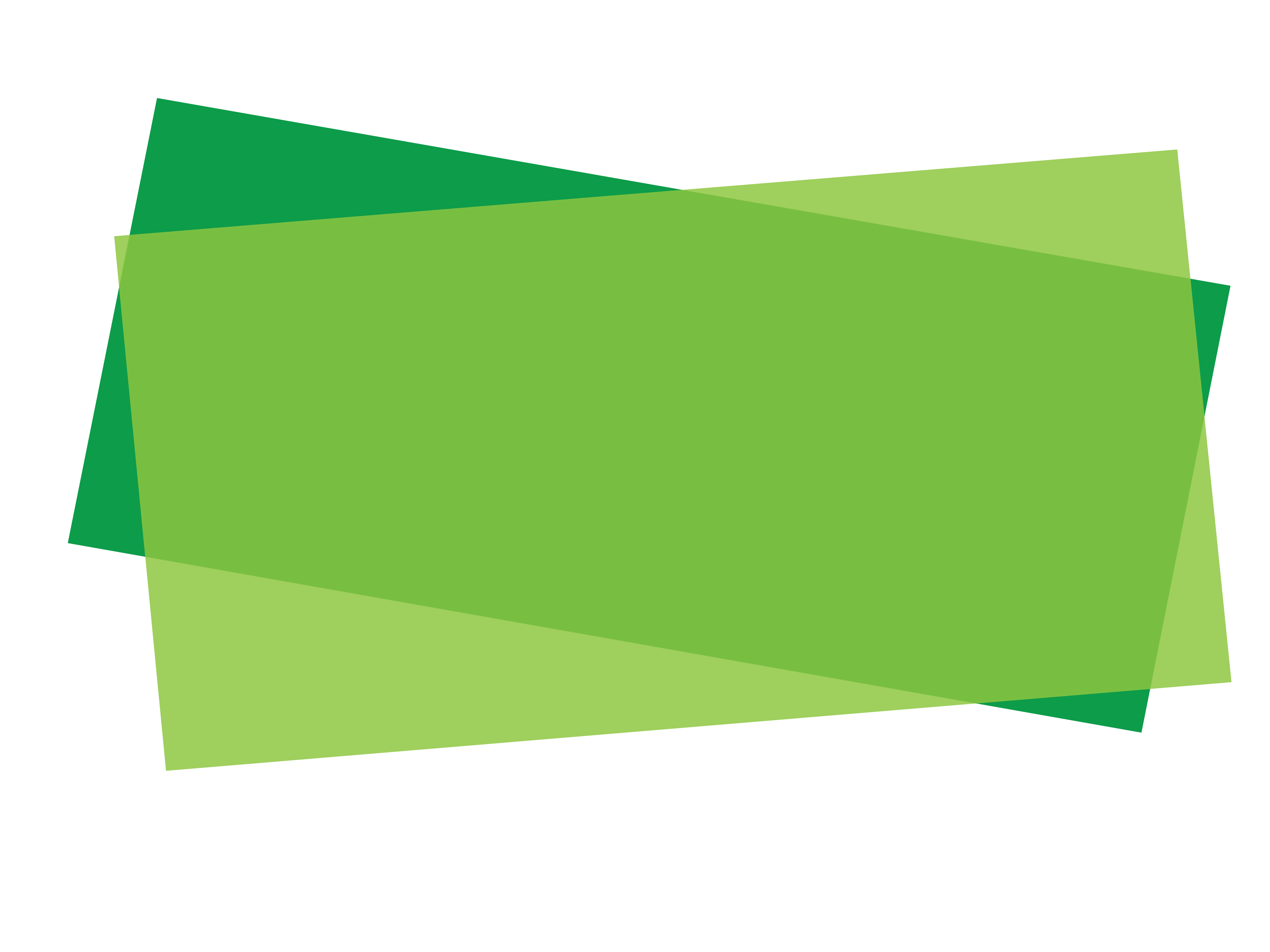 Financial Instruments – 
Core Concepts (IPSAS® 29)
[Speaker Notes: This presentation covers the core financial instrument concepts in IPSAS 29.

The IPSASB issued IPSAS 41, Financial Instruments, in August 2018. IPSAS 41 has an effective date of January 1, 2023 (with early adoption permitted) and will supersede IPSAS 29.

Entities that have yet to adopt the financial instrument standards are advised to adopt IPSAS 41 rather than IPSAS 29, as this will avoid the need for subsequent accounting policy changes. Where participants are from such entities, it is recommended that the training include the Core Concepts (IPSAS 41) presentation and module, not this one.

This presentation is intended for use with participants whose organizations have adopted , or are in the process of adopting, IPSAS 29. Depending on the purpose of the training, such participants may also benefit from the IPSAS 41 presentation, so that they are aware of the forthcoming changes.

IPSAS 29 is based on IAS 39 (which has been superseded by IFRS 9). If participants are familiar with IFRS, consider highlighting this issue. IPSAS 41 is based on IFRS 9 (the current IFRS).]
The Handbook of International Public Sector Accounting Pronouncements is the primary authoritative source of international generally accepted accounting principles for public sector entities. 
All information in this presentation is proprietary and copyrighted.
Financial Instruments
Recognition and Derecognition

Recognized when entity becomes a party to the contractual arrangement which is a financial instrument
Financial asset derecognized when contractual rights expire, are waived or transferred
Cumulative gain or loss recognized in surplus or deficit
Financial liability derecognized when contract is discharged, waived, cancelled or expires
Difference between the carrying amount and consideration paid recognized in surplus or deficit
Financial Instruments
[Speaker Notes: A financial asset or a financial liability is recognized when an entity becomes a party to the contractual arrangement which gives rise a financial instrument.

If necessary, refer to the Financial Instruments Introduction presentation which explains that financial instruments only arise from contracts. This may be necessary if there is some time between presenting the two sessions.

If there is some time between presenting the two sessions, consider asking if the participants can remember the principles from the introduction session (consider using a poll or chat if delivering the training online).

The module Financial Instruments Core Concepts (IPSAS 29) provides further details on recognition and derecognition (see page 17).]
Trade Date/Settlement Date

Regular way purchases of financial assets can be recognized at trade date or settlement date (accounting policy choice – but must be consistently applied to group of assets); except for derivatives which are always recognized on trade date.
Trade date is the date on which an entity commits to purchase or sell an asset.
Settlement date is the date on which the asset is delivered to, or by, the entity.
Financial Instruments
[Speaker Notes: Regular way purchases or sales (derecognition) of a financial asset is done using either trade date or settlement date accounting. A regular way purchase or sale is a purchase or sale of a financial asset under a contract whose terms require delivery of the asset within the time frame established generally by regulation or convention in the marketplace concerned. Regular way purchases of financial assets can either be recognized using trade or settlement date accounting, while derivatives are always recognized using trade date accounting.

Trade date accounting refers to:

the recognition of an asset to be received and the liability to pay for it on the trade date, and
derecognition of an asset that is sold, recognition of any gain or loss on disposal and the recognition of a receivable from the buyer for payment on the trade date.

Trade date is the date on which an entity commits to purchase or sell an asset.

Settlement date accounting refers to:

the recognition of an asset on the day it is received by the entity, and
the derecognition of an asset and recognition of any gain or loss on disposal on the day that it is delivered by the entity.

Settlement date is the date on which asset is delivered to or by an entity.]
Classification of Financial Assets

Four categories
Financial assets at fair value through surplus or deficit
Held-to-maturity investments
Loans and receivables
Available-for-sale financial assets
Categorization determines recognition and measurement requirements
Financial Instruments
[Speaker Notes: Later slides look at each of the categories. Classification is important as it determines the recognition and measurement requirements.

Consider highlighting that IPSAS 41 has different categories – this will be important for those entities that have adopted / are adopting IPSAS 29, as they will need to transition to the new categories when they implement IPSAS 41.]
Financial Assets at Fair Value through Surplus or Deficit

A financial asset held for trading
All derivatives (except hedging instruments)
A financial asset so designated on initial recognition when 
It eliminates or significantly reduces measurement inconsistency 
A group of financial assets, liabilities or both are managed on a fair value basis
Financial Instruments
[Speaker Notes: A financial asset is classified as held for trading if:

It is acquired for the purpose of selling it in the near term;
On initial recognition it is part of a portfolio of identified financial instruments that are managed together and for which there is evidence of a recent actual pattern of short-term profit taking; or
It is a derivative (except for a derivative that is a financial guarantee contract or a designated and effective hedging instrument).

Trading generally reflects active and frequent buying and selling, and financial instruments held for trading generally are used with the objective of generating a profit from short-term fluctuations in price or dealer’s margin.

For example, a public sector entity may hold share equity investments in public companies traded on a securities exchange with the objective of generating investment returns greater than the returns that would be generated on bonds.
Investments in equity instruments that do not have a quoted market price in an active market, and whose fair value cannot be reliably measured shall not be designated as at fair value through surplus or deficit.]
Financial Asset Designation

Scenario
The functional currency for a government is the Japanese yen. It holds a fixed rate 5 million US dollar bond that matures in five years. The government manages its interest rate and exchange risk on the bond by actively trading in US equity securities. The US dollar bond does not meet the definition of a financial asset held for trading. 
Could the US dollar bond be designated as at fair value through surplus or deficit?
Why?
Financial Instruments
[Speaker Notes: Answer from module:
Under IPSAS 29, measurement of a financial asset or financial liability and recognition of changes in its value are determined by the item’s classification and whether the item is part of a designated hedging relationship.

Those requirements can create a measurement or recognition inconsistency (sometimes referred to as an “accounting mismatch”) when, for example, a financial asset would be classified as available for sale (with most changes in fair value recognized directly in net assets/ equity) and a liability the entity considers related would be measured at amortized cost (with changes in fair value not recognized). In such circumstances, an entity may conclude that its financial statements would provide more relevant information if both the asset and the liability were classified as at fair value through surplus or deficit.

The example shows when this condition could be met. The entity has financial assets that share interest rate or exchange risk that give rise to opposite changes in fair value that tend to offset each other. However, only some of the instruments would be measured at fair value through surplus or deficit (i.e., only the equities are classified as held for trading). The entity does not qualify for hedge accounting because none of the instruments is a derivative.

In this case designating, at initial recognition, the financial assets as at fair value through surplus or deficit may eliminate or significantly reduce the measurement or recognition inconsistency and produce more relevant information.]
Held-to-Maturity

Non-derivative financial assets with fixed or determinable payments and fixed maturity that an entity intends to hold to maturity other than
Those designated as at fair value through surplus or deficit
Those designated as available for sale
Those that are loans and receivables.
Financial Instruments
[Speaker Notes: Because the Held-to-Maturity classification is an exception to the rule, IPSAS 29 contains complex rules as to when it can be applied.

An entity shall not classify any financial asset as held to maturity if the entity has, during the current financial year or during the two preceding financial years, sold or reclassified more than an insignificant amount of held-to-maturity investments before maturity (more than insignificant in relation to the total amount of held-to-maturity investments) other than sales or reclassifications that:

Are so close to maturity or the financial asset’s call date (e.g., less than three months before maturity) that changes in the market rate of interest would not have a significant effect on the financial asset’s fair value;
Occur after the entity has collected substantially all of the financial asset’s original principal through scheduled payments or prepayments; or
Are attributable to an isolated event that is beyond the entity’s control, is non-recurring and could not have been reasonably anticipated by the entity.]
Loans and Receivables

Non-derivative financial assets with fixed or determinable payments that are not quoted in an active market other than
Those that the entity intends to sell 
Those designated as at fair value through surplus or deficit
Those designated as available for sale
Those not recoverable (classified as available for sale)
Financial Instruments
[Speaker Notes: Any non-derivative financial asset with fi ed or determinable payments (including loan assets, receivables, investments in debt instruments and deposits held in banks) could potentially meet the definition of loans and receivables.

This classification of financial assets will be the most common classification for many public sector entities, for example government departments that only have receivables and deposits held in banks.

Consider a discussion as to whether participants’ organizations have financial assets other than loans and receivables (use chat or break-out rooms if delivering the training online to larger groups).]
Available-for-Sale

Non-derivative financial assets that are designated as available for sale or are not classified as 
Financial assets at fair value through surplus or deficit
Held-to-maturity investments
Loans and receivables
Financial Instruments
[Speaker Notes: Available-for-sale is a catch all category. Financial assets that are not in other categories are by default put into this category. An example might be an unlisted equity instrument.]
Classification of Financial Liabilities

Two main classifications
A financial liability at fair value through surplus or deficit that is 
Financial liability held for trading
Financial liability designated on initial recognition
All derivatives
A financial liability measured at amortized cost using the effective interest method
Financial Instruments
[Speaker Notes: There are two classifications of financial liabilities.

Financial liabilities measured at amortized cost using the effective interest method.
Financial liabilities at fair value through surplus or deficit.

A financial liability at fair value through surplus or deficit is a financial liability that meets either of the following conditions:

It is financial liability held for trading that is:
A financial liability incurred principally for the purpose of repurchasing it in the near term; or
Part of a financial instrument portfolio where there is evidence of short-term profit taking and
All derivatives.
A financial liability designated on initial recognition financial liability at fair value through surplus or deficit when doing so results in more relevant information because:
it eliminates or significantly reduces a measurement inconsistency from measuring financial assets or liabilities on different bases
a group of financial assets, liabilities or both are managed on a fair value basis.]
Financial Liability Designation

Scenario
The functional currency for a government is the Japanese yen. The government has issued 5 million US dollar fixed rate debt that matures in two years. Interest payments are due semi-annually. The government has entered into a futures contract to purchase 5 million US dollars that matures in two years. The US dollar debt is not designated as a hedged item.
Could the government designate its US dollar liability as a financial liability at fair value through surplus or deficit? Why?
Financial Instruments
[Speaker Notes: Answer from module:

The government has financial assets and a financial liability that share similar risks, such as interest rate risk. Due to the nature of the financial instruments, risks give rise to opposite changes in fair value that tend to offset each other. However, only the futures would be measured at fair value through surplus or deficit (i.e., only the futures are classified as held for trading). The entity does not qualify for hedge accounting because the futures are not derivatives.

In this case to designate, at initial recognition, the debt as at fair value through surplus or deficit rather than amortized cost may eliminate or significantly reduce the measurement or recognition inconsistency and produce more relevant information.]
Amortized Cost

Amount at initial recognition
Minus principal repayments
Plus or minus the cumulative amortization of any difference between initial amount and maturity amount using effective interest method
Minus any reduction for impairment or valuation allowance
Financial Instruments
[Speaker Notes: The effective interest method is a method of calculating the amortized cost of a financial asset or a financial liability (or group of financial assets or financial liabilities) and of allocating the interest revenue or interest expense over the relevant period.

The effective interest rate is the rate that exactly discounts estimated future cash payments or receipts through the expected life of the financial instrument or, when appropriate, a shorter period to the net carrying amount of the financial asset or financial liability. When calculating the effective interest rate, an entity estimates cash flows considering all contractual terms of the financial instrument (e.g., prepayment, call and similar options) but shall not consider future credit losses.

The calculation the effective interest rate includes all fees and points paid or received between parties to the contract that are an integral part of the effective interest rate, transaction costs, and all other premiums or discounts.]
Initial Measurement

Financial asset or liability measured at fair value plus transaction costs 
	except
Financial asset or liability categorized as fair value through surplus or deficit
Fair value normally the transaction price (i.e., the fair value of the consideration given or received)
Financial Instruments
[Speaker Notes: When a financial asset or financial liability is recognized initially, an entity shall measure it, with one exception, at its fair value plus transaction costs that are directly attributable to the acquisition or issue of the financial asset or financial liability.

If a financial asset or financial liability is designated as at fair value through surplus or deficit, reference is made to IPSAS 29, Paragraphs 50–52 which provide commentary and guidance on determining fair value. This is complemented by Application Guidance in paragraphs AG101–AG115.]
Loan Example – Effective Interest Method

Government G entity borrows CU 50,000 on January 1 20X1 for 5 years. The annual interest rate on the loan is 10% paid at the end of the year. G pays an up-front fee of CU 1,000 and the net proceeds of the loan are CU 49,000.

What is the annual effective interest rate of the loan?
What would the annual effective interest rate of the loan be if there is no 1,000 up front fee?
Financial Instruments
[Speaker Notes: Loans categorized as loans and receivables at amortized cost, record interest charges using the effective interest method.

The answer to the scenario can be found in the module Financial Instruments Core Concepts (IPSAS 29) – page 27.

Consider small group discussions of this scenario (using break-out groups if delivering the training online).]
Concessionary Loans

Concessionary loans are granted/received at below market terms.  
A waiver of debt is not a concessionary loan
At inception a concessionary loan is recognized as follows:
When loan is being received by entity – difference is recognized in accordance with IPSAS 23
When loan is granted by entity – difference is recognized as an expense in surplus or deficit
Subsequent measurement dependent on the classification of the loan in accordance with IPSAS 29
Financial Instruments
[Speaker Notes: See worked example on next slide

Note that, in response to the COVID-19 pandemic, governments may have given (to individuals, companies, non-profit organizations or other governments/levels of government) or received (from other governments or international organizations) concessionary loans. Consider a discussion as to how governments should account for these (use chat or break-out rooms if training online).

Concessionary loans can be complex – consider using an expert as a guest speaker (this could be pre-recorded if necessary).]
Student Loans

The department of education made CU 250,000 in low interest student loans on the following terms 
Capital is repaid as follows:
Year 1 to 2: no capital repayments
Year 3: 30% capital to be repaid
Year 4: 30% capital to be repaid
Year 5: 40% capital to be repaid
Interest at 6% interest is paid annually in arrears
Market rate for similar loans is 11.5%
Are the loans concessionary loans? Explain
If yes, how is fair value determined? Explain
Financial Instruments
[Speaker Notes: See the module Financial Instruments Core Concepts (IPSAS 29) for the answer (page 28).

While this example covers student loans, similar terms might apply to loans given in response to COVID-19. Below market interest rates and payment holidays are typical concessionary elements. In this example, there is a below market interest rate. The fact that there are no capital repayments in the first two years would be reflected in the market interest rate for a similar loan, so may not imply a payment holiday. In some cases, in response to the COVID-19 pandemic, payment holidays have been granted on existing loans without other terms being amended – this is likely to introduce a new concessionary element.]
Accounting for Student Loans

Scenario
Based on the information in the previous slide, the department of education has determined that the fair value of the student loans is CU 207,270 by discounting future cash flows using the market related rate of 11.5%.

What is the journal entry the board of education makes for initial recognition of the student loans? Explain
Financial Instruments
[Speaker Notes: See the module Financial Instruments Core Concepts (IPSAS 29) for the answer (page 29).]
Subsequent Measurement – Financial Assets

Financial assets and derivatives are measured at fair value without any deduction for costs of disposal except
Loans and receivables and held-to-maturity are measured at amortized cost using the effective interest method
Investments in equity instruments that do not have a quoted market price at cost
Financial assets measured at cost or amortized cost reviewed for impairment
Financial Instruments
[Speaker Notes: Financial assets that are designated as hedged items are subject to measurement under the hedge accounting requirements.]
Subsequent Measurement – Financial Liabilities

Measured at amortized cost using the effective interest method except 
Financial liabilities classified as at fair value through surplus or deficit
Derivatives that are liabilities which are measured at fair value
Financial liabilities designated as hedge items, which are effective, which are subject to hedge accounting requirements
Financial Instruments
Gains and Losses

On a financial asset or liability classified as at fair value through surplus or deficit in surplus or deficit
On an available-for-sale financial asset directly in net assets/equity until the financial asset is derecognized
When derecognized cumulative gain or loss previously recognized in net assets/equity recognized in surplus or deficit 
Financial assets and financial liabilities carried at amortized cost recognized through amortization and on derecognition in surplus or deficit
Financial Instruments
[Speaker Notes: Losses on financial assets carried at amortized cost may be recognized through impairment – see next slide.]
Impairment of Financial Assets

Financial asset or group of assets assessed each reporting period
Losses on financial assets that are loans and receivables or held-to-maturity recognized in surplus or deficit
Losses on available-for-sale financial asset is recognized in surplus or deficit 
Losses may, under certain  circumstances, be reversed in a subsequent period for financial instruments, except for equities
Financial Instruments
[Speaker Notes: A financial asset or a group of financial assets is impaired and impairment losses are incurred if, and only if, there is objective evidence of impairment as a result of one or more events that occurred after the initial recognition of the asset (a “loss event”) and that loss event (or events) has an impact on the estimated future cash flows of the financial asset or group of financial assets that can be reliably estimated.

If financial assets that are classified as loans and receivables or held-to-maturity are impaired, the carrying amount is reduced either directly or through use of an allowance account, and the loss is recognized in surplus or deficit.

The concept of a loss event is key to impairment under IPSAS 29. Consider a discussion (using chat or break-out groups if delivering the training online) to ensure that participants are comfortable with the concept. IPSAS 29 uses an incurred loss model – a loss event must have occurred prior to an impairment loss being recognized. This will change to an expected loss model under IPSAS 41.

From a financial management perspective, it would be sensible to set aside funds to cover expected losses even if an impairment is not required by IPSAS 29 until the loss event occurs. Typical loss events are the counterparty missing a payment, entering administration or bankruptcy, etc.

Impairment losses are more likely in some cases as a result of COVID-19.]
Effective Interest Rate

On January 1, 20X0 a debt instrument (par value CU 1,250) with five years remaining to maturity is acquired at CU1,000 (including transaction costs). Fixed rate of interest of 4.7 percent is paid annually
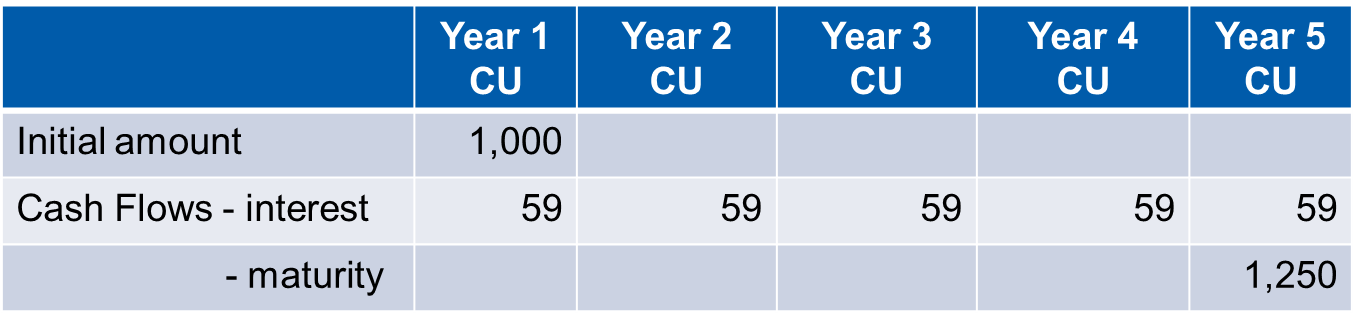 How is the effective interest rate calculated? Explain
Financial Instruments
[Speaker Notes: Answer from module:

The effective interest method is a method of calculating the amortized cost of a financial asset or a financial liability (or group of financial assets or financial liabilities) and of allocating the interest revenue or interest expense over the relevant period.

The effective interest rate is the rate that exactly discounts estimated future cash payments or receipts through the expected life of the financial instrument. When calculating the effective interest rate, an entity shall estimate cash flows considering all contractual terms of the financial instrument (e.g., prepayment, call and similar options) but shall not consider future credit losses.]
Amortized Cost and Revenue
The effective interest rate is10%. Table summarizes transactions.
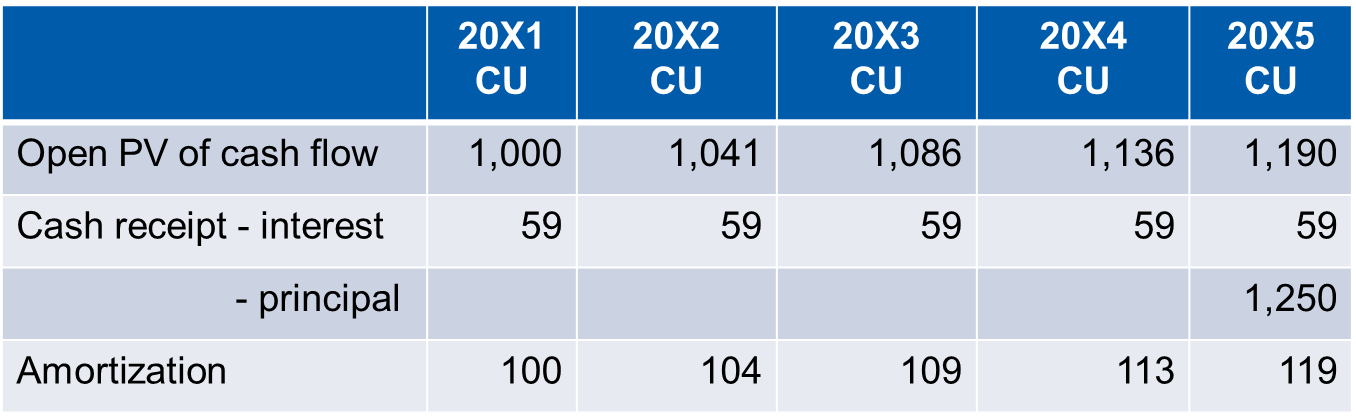 What is the amortized cost and annual revenue recognized in each year? Explain
Financial Instruments
[Speaker Notes: See module Financial Instruments Core Concepts (IPSAS 29) for the answer (page 34)]
Debenture Debt

Scenario
A government with a fiscal period end of December 31 issues a 5 year debenture settled on January 1, 20X0 with a face value of CU 1 million and a coupon rate of 6%. A brokerage commission of CU 25,000 was paid. The net proceeds from the debenture was CU 1,050,000. The debenture is not classified as fair value through surplus or deficit.
What is the appropriate valuation technique? Explain
Financial Instruments
[Speaker Notes: Answer from module:

Note: Depending on geographic area, the terms debenture and bond, can have different meanings. Generally a bond is more secure than a debenture, which yields a lower interest rate. Debentures are unsecured, yielding a higher rate of interest. In bankruptcy bond holders are usually paid first. Debentures get periodic interest payments, whereas bond holders generally received accrued interest payments upon completion of the bond term (with the return of principal). Bonds are mostly issued by governments, debentures more commonly issued by corporations.

The debenture has not been designated as fair value through surplus or deficit. Therefore it is classified as a financial liabilities measured at amortized cost using the effective
interest method. When applying the effective interest method, an entity generally amortizes any fees, points paid or received, transaction costs and other premiums or discounts included in the calculation of the effective interest rate over the expected life of the instrument.]
Accounting for Debenture Debt

The effective interest rate has been calculated at 4.85%. The table summarizes the transactions.
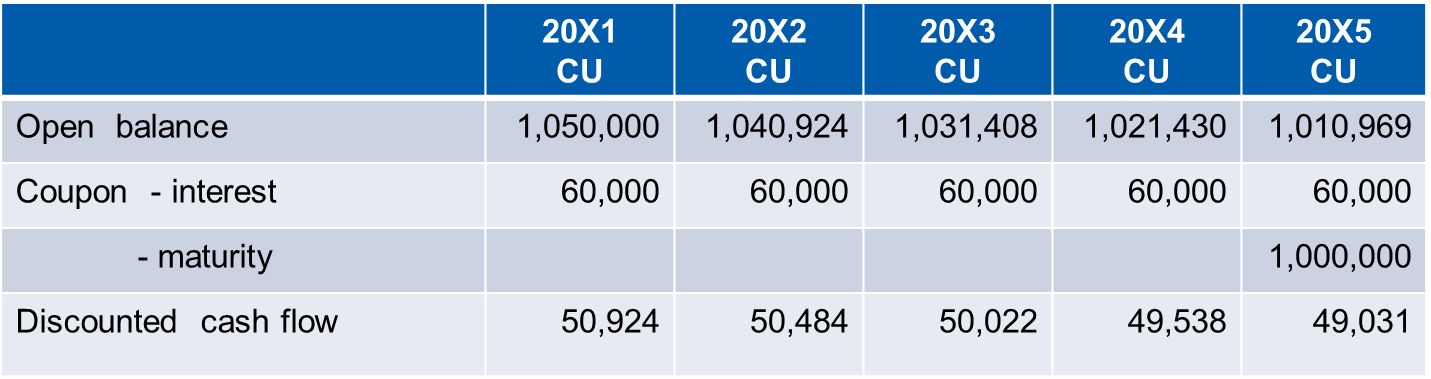 What is the journal entry to record the debenture on initial recognition? Explain
What journal entry is made at the end of the period? Explain
Financial Instruments
[Speaker Notes: See the module Financial Instruments Core Concepts (IPSAS 29) for the answer (page 36).]
Questions and Discussion
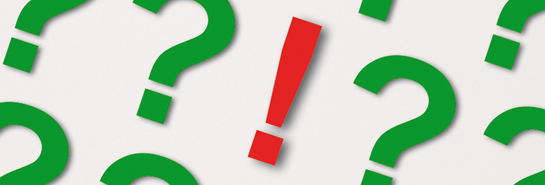 Visit the IPSASB web site http://www.ipsasb.org
Financial Instruments